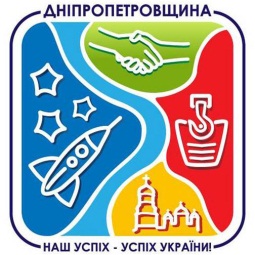 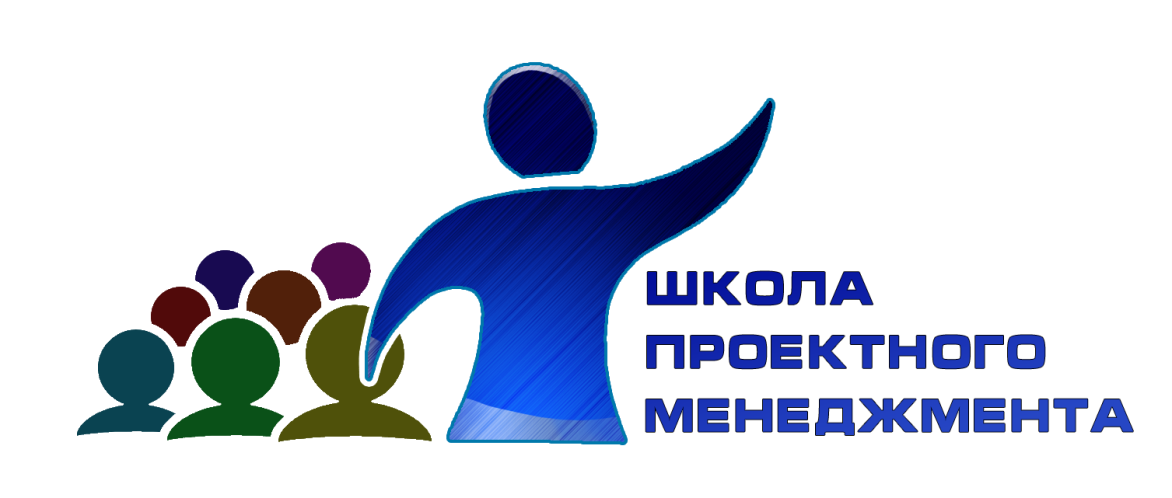 ЗНАНИЯ  СЕГОДНЯ – УСПЕХ  ЗАВТРА
Днепропетровск 
2014
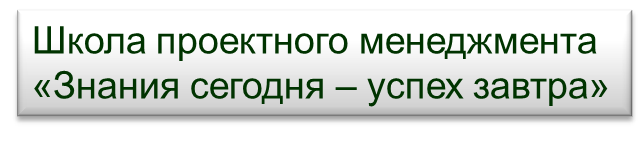 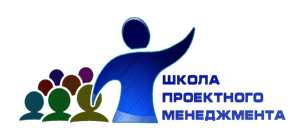 Проектный менеджмент – эффективный инструмент:
2
Проектный подход для достижения европейских 
стандартов местного развития
Международный опыт
Вместе с международными организациями
Реализовано 120 проектов на общую сумму более 2,5 млн EUR
Всеукраинский конкурс
Победителями стали 62 проекта общей стоимостью 1 млн EUR
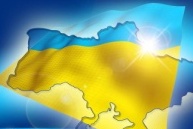 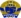 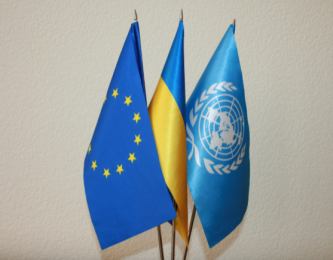 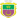 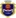 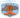 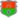 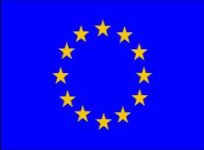 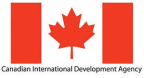 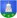 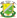 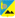 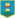 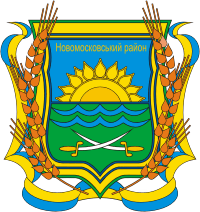 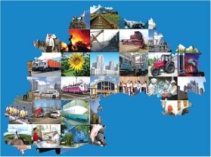 Областной конкурс
Победителями стали 124 проекта общей стоимостью 1,8 млн EUR.
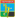 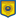 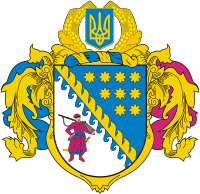 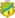 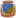 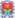 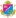 Местные громады
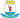 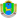 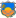 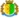 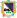 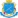 Местные стратегии
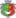 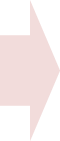 ДОАОМС	



постпроектный мониторинг
коррекция планов
тиражирование опыта
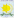 международные ресурсы
областные ресурсы
ресурсы громад
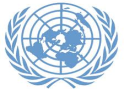 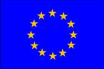 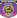 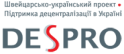 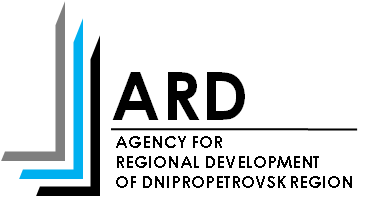 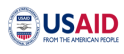 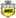 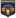 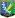 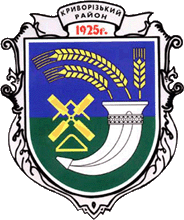 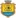 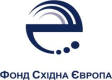 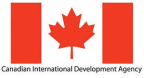 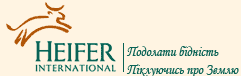 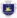 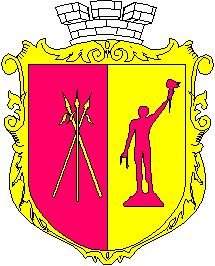 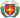 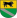 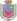 Реализация
3
Активный диалог и сотрудничество с                               
ведущими международными организациями
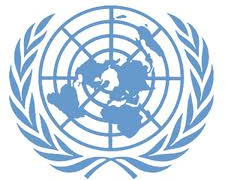 Программа развития ООН в 
Украине (ПРООН)
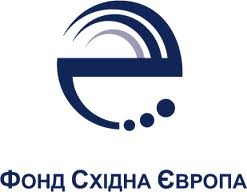 Фонд Восточная Европа
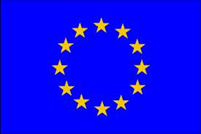 Европейский 
Союз
Международный  фонд «Возрождение»
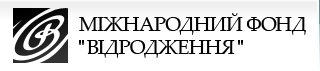 «Поддержка децентрализации в Украине»
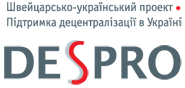 Хайфер Проджект Интернешнл
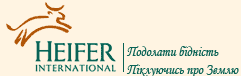 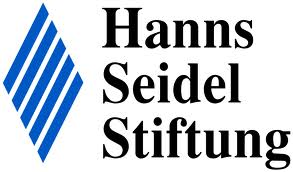 Фонд Ганса Зайделя
Фонд «Эффективное управление»
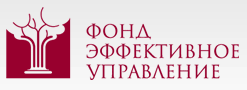 Агентство США по международному развитию (USAID)
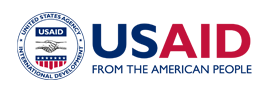 4
Проект Областного совета по созданию системы эффективного энергоменеджмента 
Реализация проекта в партнерстве с GIZ
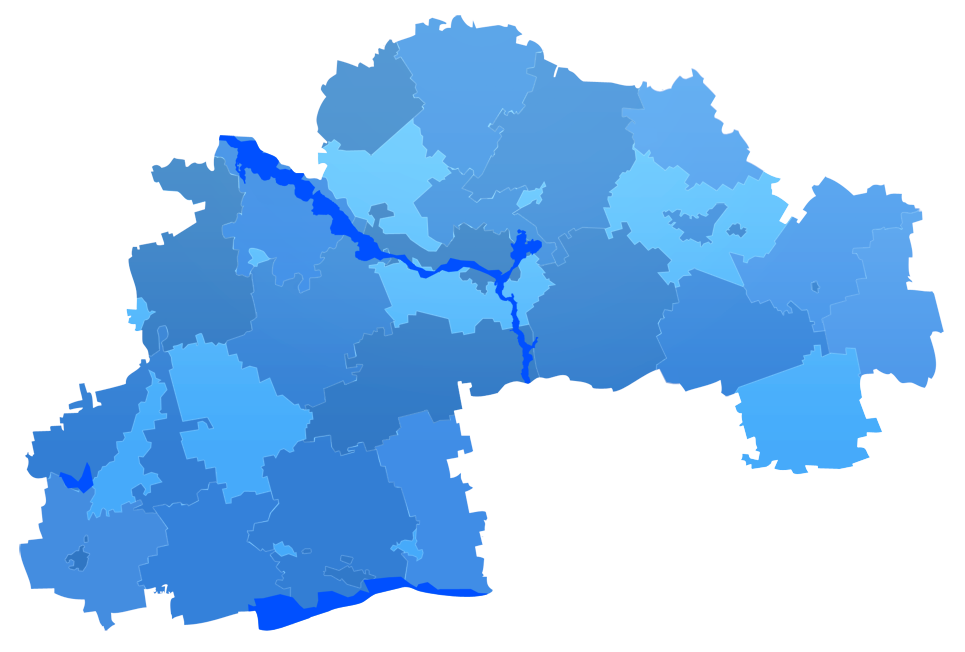 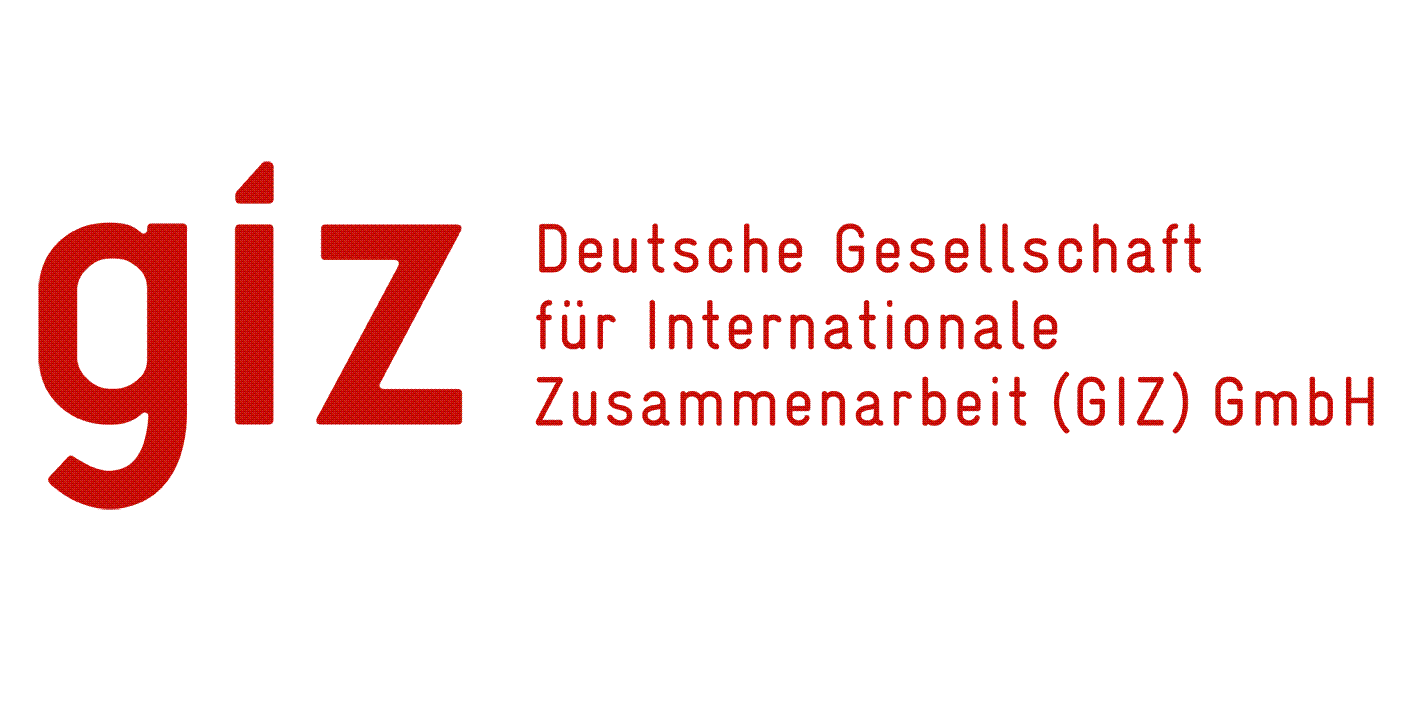 Днепродзержинск
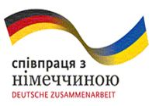 Павлоград
Днепропетровск
Участники консорциума
Кривой Рог
Областной Совет -  Глава консорциума проекта GIZ 
«Энергоэффективность в громадах»
Создан консорциум из 4 наиболее энергоемких городов области. 
В структуре ОМСУ назначены  энергоменеджеры ответственные за разработку планов энергетического развития (SEAP).
Проводятся тренинги для муниципальных энергоменеджеров и активов ОСМД
Начата реализация пилотного проекта по термомоденрнизации жилого дома в г. Днепропетровск
Внедряется система мониторинга потребления энергоресурсов ОКУ.
5
Проект Областного совета по созданию системы эффективного энергоменеджмента 
Поддержка инициативы «Соглашение Мэров»
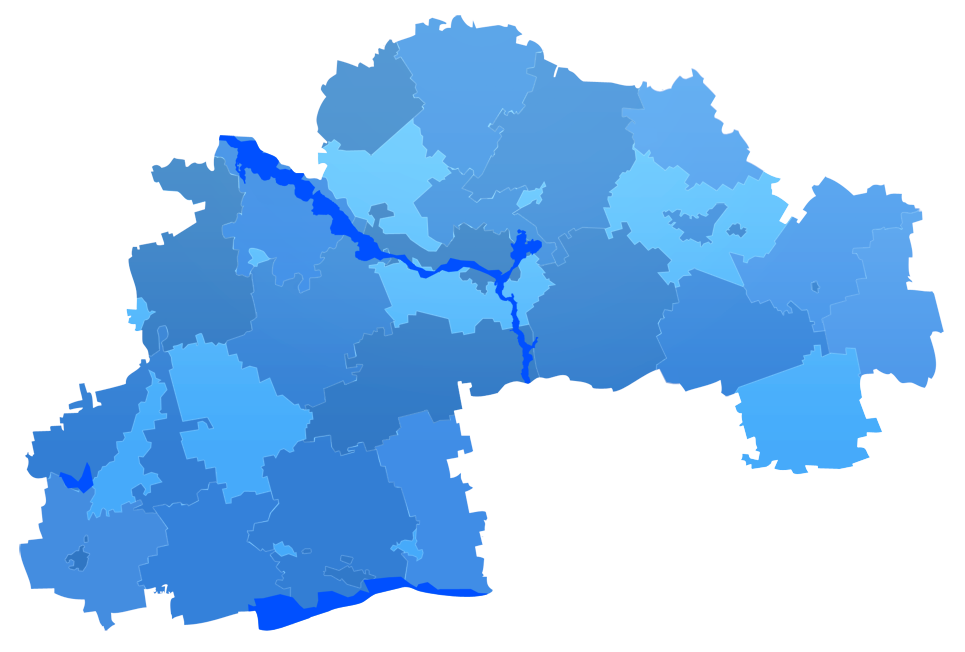 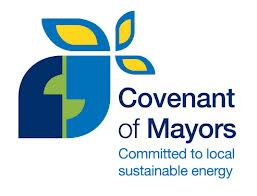 Новомосковск
Павлоград
Першотравенск
Верходнепровск
Координатор -  Областной Совет
Вольногорск
Кривой Рог
Областной Совет – территориальный координатор «Соглашения Мэров» с октября 2013 г.
Зеленодольск
С октября 2013г. подписантами стали еще 4 города.
На сегодня инициативу поддержали 25% жителей области (почти 840 тыс. жителей, 5 городов области). 
В 2014 г. предусмотрено:
Проведение тренингов и семинаров для разработки SEAP
Поддержка проектов энергоэффективности в городах
Помощь в подготовке проектов энергоэффективности для привлечения технической помощи.
Подписанты «Соглашения Мэров»
Города готовят документы для 
подписания Соглашения
6
Объемы тепловых потерь Днепропетровской области
Коммунальные объекты:
Потери ~ $16,4 млн.
Инвестиции ~ $3 млрд.
Вар1. Снижение нагрузки на бюджет ОС за сверхнормативные потери в сетях и генерации
Жилищно-коммунальная сфера:
Потери ~  $164 млн.
Инвестиции ~ $16,5 млрд.
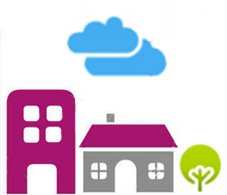 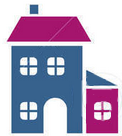 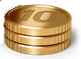 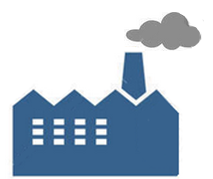 Жилые дома:
Потери ~ $65,7 млн. 
Инвестиции ~ $11,7 млрд.
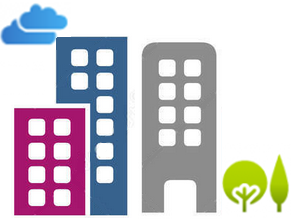 Котельные и сети:
Потери ~ $82,1 млн.
Инвестиции ~ $ 1,8 млрд.
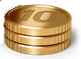 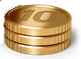 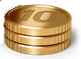 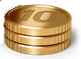 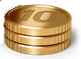 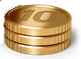 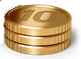 7
Ключевой приоритет области – энергетическая безопасность
Цель: 
Снижение потребления природного газа в 2 раза в течении 5 лет
Задачи
Инструменты
Ответственность власти:
Снижение энергопотребления зданий в коммунальном секторе
Повышение эффективности при производстве и транспортировке тепловой энергии.
Переход на альтернативные источники при производства тепловой энергии.
Инвестиции в энергосбережение в партнерстве между Государством – Жителями.
Ответственность власти и граждан:
Снижение энергопотребления зданий в жилищном секторе
8
Выгоды партнерства для тепломодернизации жилого сектора
Для граждан: 
	снижение расходов на оплату коммунальных платежей
Для власти: 
 	снижение бюджетной нагрузки на термомодернизацию жилого фонда от 20%
Вар1. Снижение нагрузки на бюджет ОС за сверхнормативные потери в сетях и генерации
Коммунальные объекты:
Потери ~ $16,4 млн.
Инвестиции ~ $3 млрд.
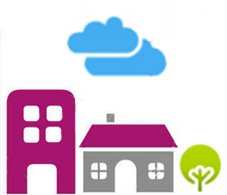 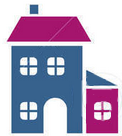 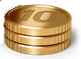 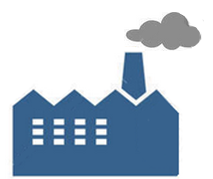 Жилые дома:
Потери ~ $65,7 млн. 
Инвестиции ~ $11,7 млрд.
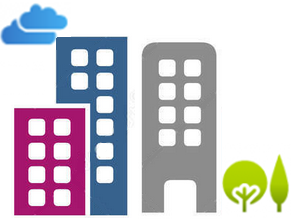 Котельные и сети:
Потери ~ $82,1 млн.
Инвестиции ~ $ 1,8 млрд
$ 9,4
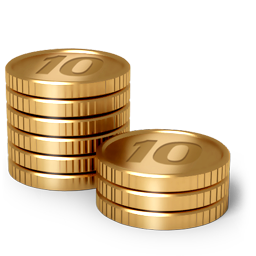 $ 2,3
Бюджет
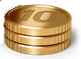 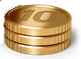 Средства граждан
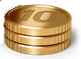 9
Опыт и направления работы Областного совета (1/2)
Повышение энергоэффективности в коммунальном секторе
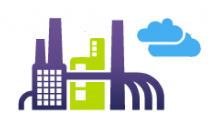 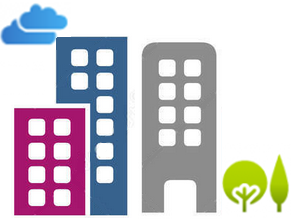 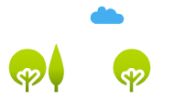 Бюджет, млн. грн
Эконом эффект, млн. грн.
Проекты в стадии реализации
Модернизация котельных и сетей КП «Днепротеплоэнерго» с переходом на твердое топливо (с привлечением кредита МБРР)
270
21
10
Опыт и направления работы Областного совета (2/2)
Повышение энергоэффективности в коммунальном секторе
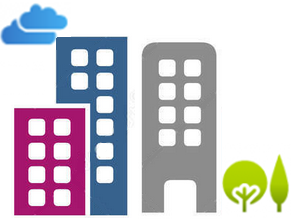 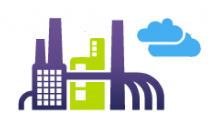 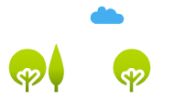 Бюджет, млн. грн
Эконом эффект, млн. грн.
Проекты в стадии реализации
Внедрение системы мониторинга потребления энергоресурсов на объектах  сферы охраны здоровья (совместно с GIZ)

Программа областного совета термомодернизации школ – конкурса «Энергосбережение ради будущего»
0,6
20
20
20 проектов на сумму 2 млн. грн
11
Опыт и направления работы Областного совета
Повышение энергоэффективности в жилом секторе
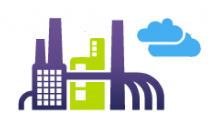 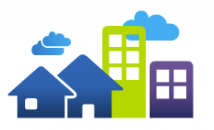 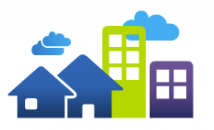 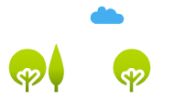 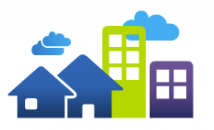 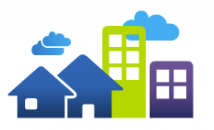 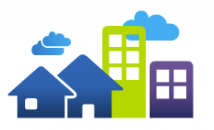 Гранты областного совета на проекты энергоэффективности для населения:
Конкурс мини-ропроектов для ОСМД. 
   в 2012 – 2014 гг. внедрено 300 проектов.
(с 2015 г. планируется расширение бюджета конкурса в партнерстве с городами).

Пилотный проект термомодернизации жилого дома в г. Днепропетровск
12
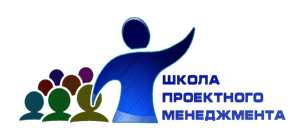 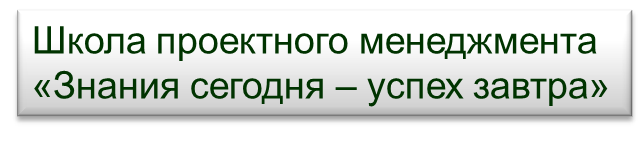 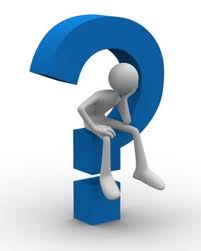 Что такое
«Школа 
проектного менеджмента»
13
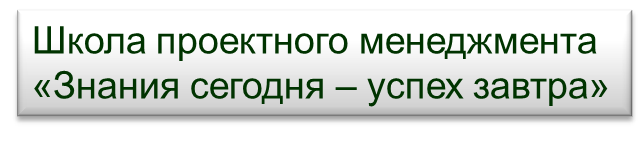 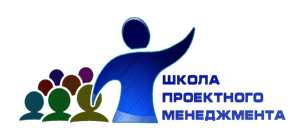 Что вы получите
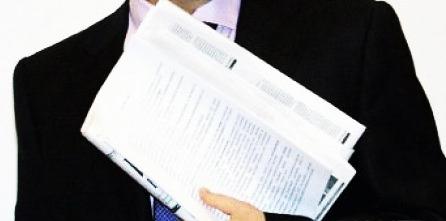 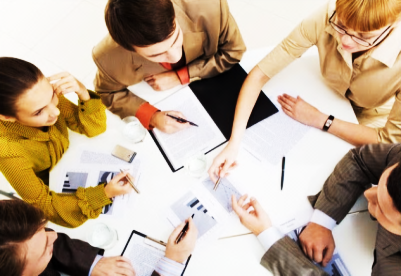 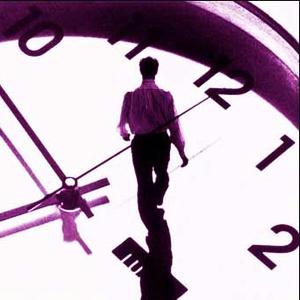 14
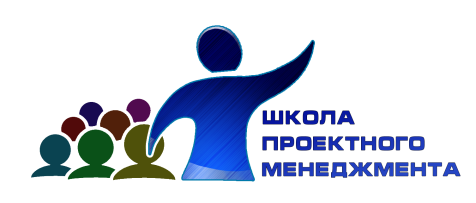 Школа проектного менеджмента
«Знания сегодня – успех завтра»
Программа обучения
15
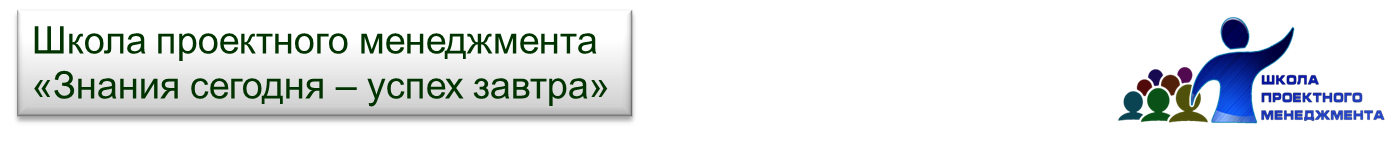 Этапы проекта
16
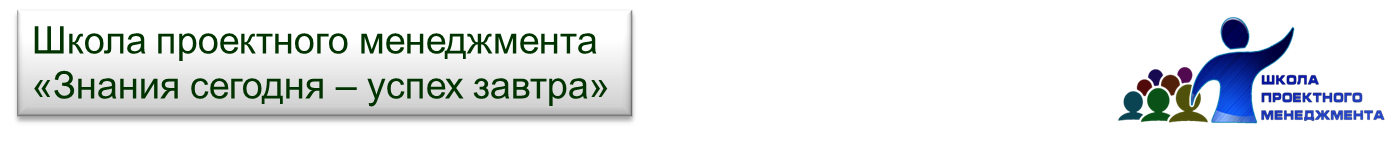 Тренера
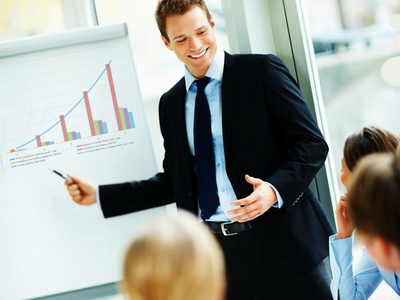 Тренера школы проектного 
менеджмента – это грамотные 
теоретики и опытные практики из
крупнейших украинских и зарубежных 
компаний. 

Наша цель не дать вам знания общего характера, а научить разрабатывать актуальные проекты и воплощать их в реальных социально-экономических условиях.
17
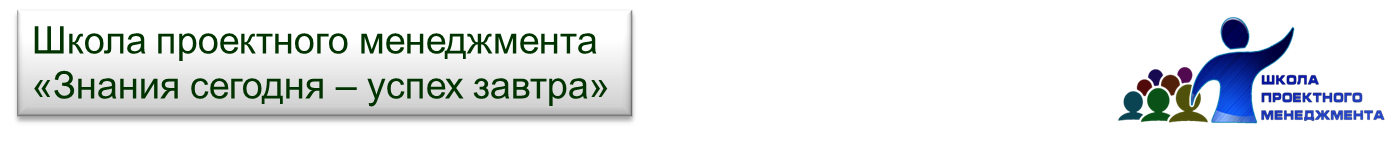 Информация
Ссылка на  онлайн-тестирование:

http://molodcentr.org/test-senter 



Контактное лицо: Анна Марченко 
                                тел.: (066) 094 54 35
18